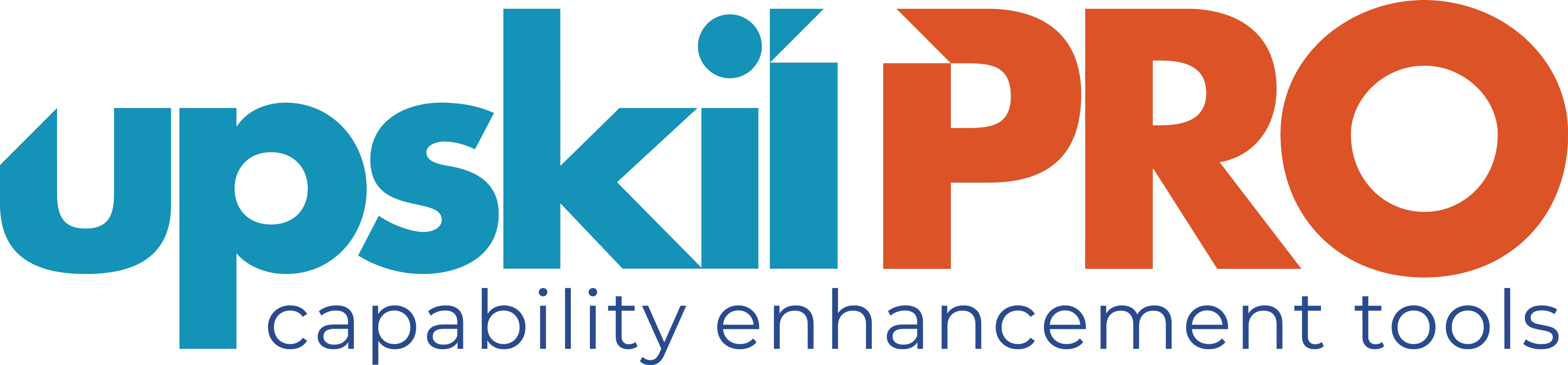 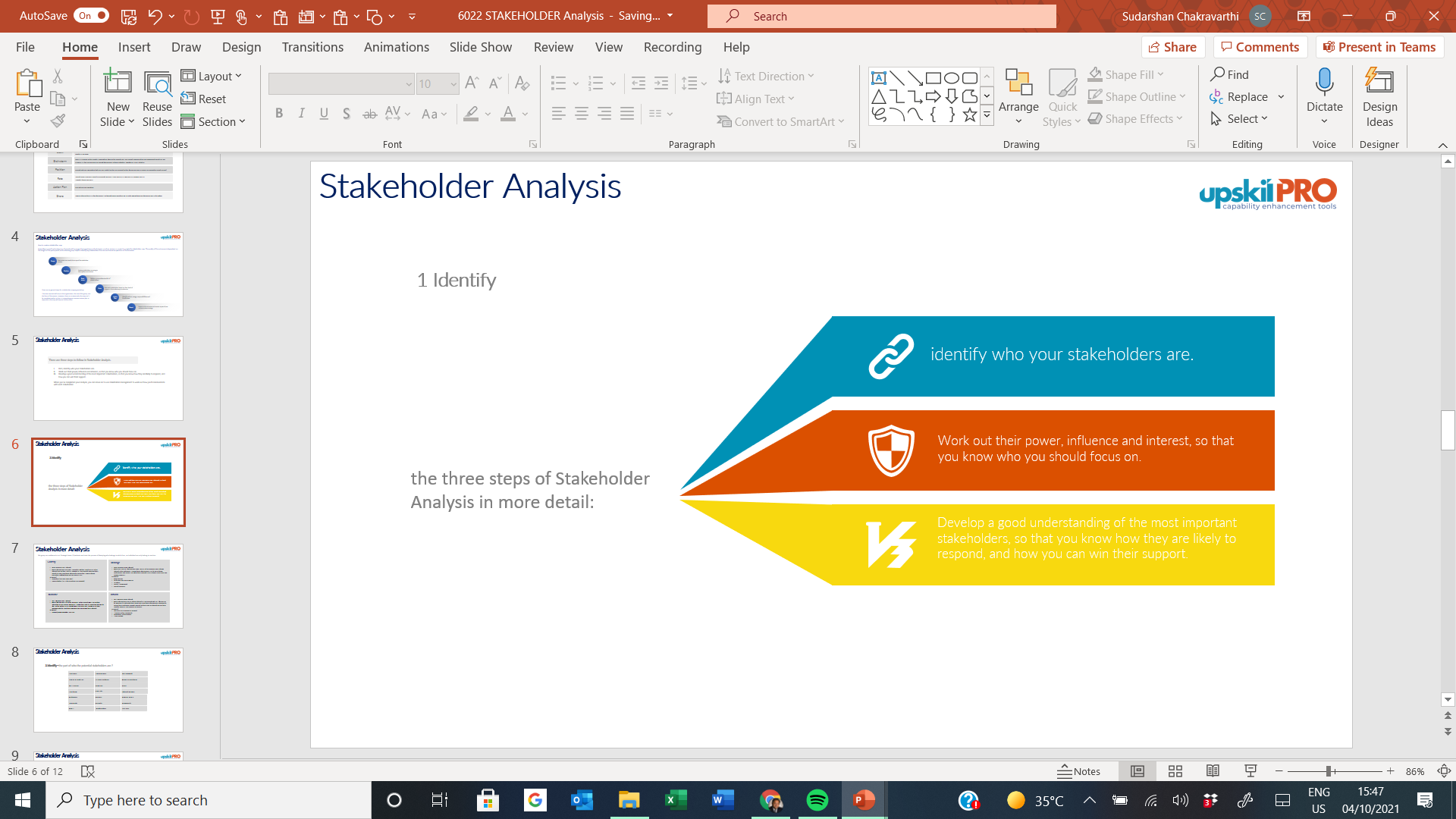 Stakeholder Analysis
Know your audiences and manage them to deliver corporate objectives
UpskilPRO e Institute for Sales & Marketing
Tools, Content & Templates 
Hand built using experience & Insight
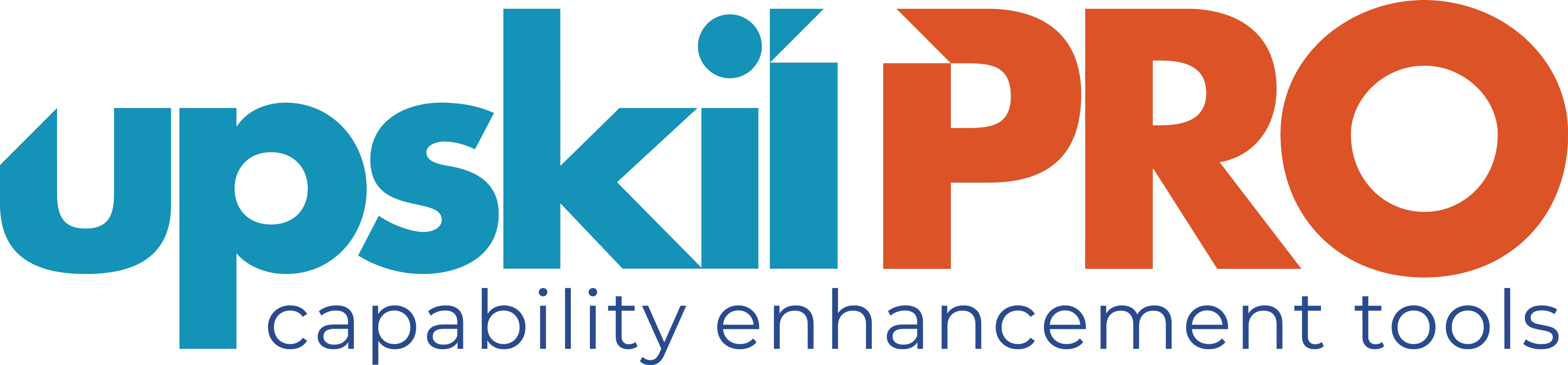 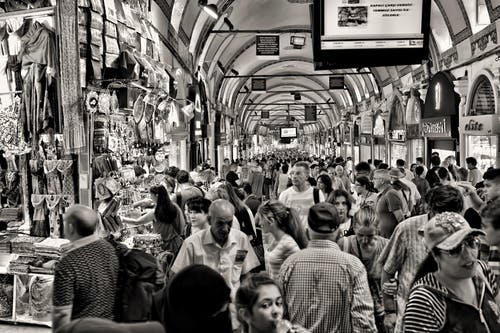 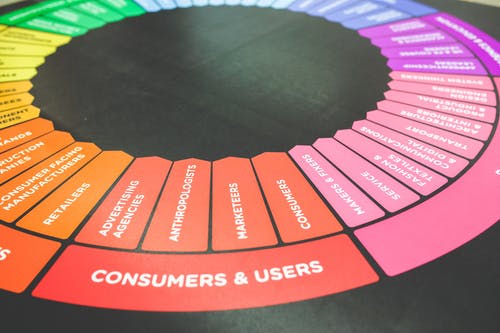 Created by 
ex-Procter & Gamble, Rothmans,  BAT, Gillette, Nokia, 
Microsoft & 3M managers.
UpskilPRO tools are designed in easy-to-use solutions, all you need to do is download the tool and get to work immediately . All UpskilPRO material has taken 100’s of hours and many 1000’s of $ to build , all this expertise and content is brought to you for a fraction of the cost to help professionals enhance their capability.

	core areas which are best suited to improve using our tools: 

Subject matter expertise 
Best practices
Analytical output & charting 
Prioritization
Process
Capability enhancement tools for 
              Consumer Marketing, Trade Marketing & 
Sales excellence professionals.
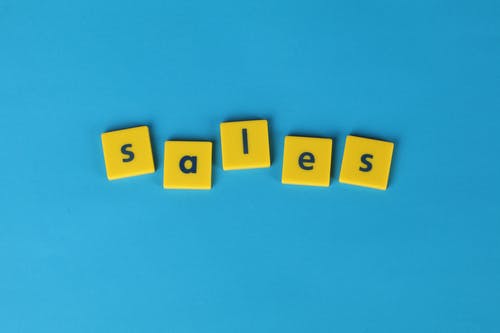 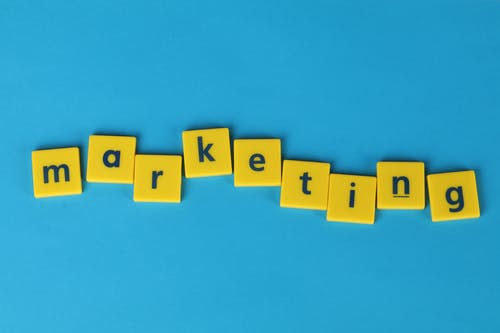 Tools in one place to get 10X productive now.
www.upskilpro.com
2
Job Descriptions

Develop roles clearly and completely  across varying levels of experience
Agreements

Draft your business agreements across a variety of areas
KPI’s
Performance indicator, a quantifiable measure of performance over time versus a specific objective.
Templates

Templates are designed based gather information in a structured manner
Strategic tools 

These tools are  recognised the world over in business schools, consulting firms and companies who plan strategically.
Content Modules
 
Best practice material in power point for use as a knowledge base in business training , planning and execution .
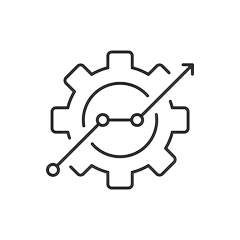 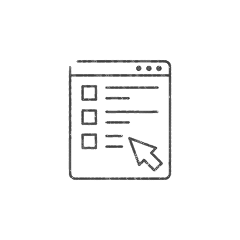 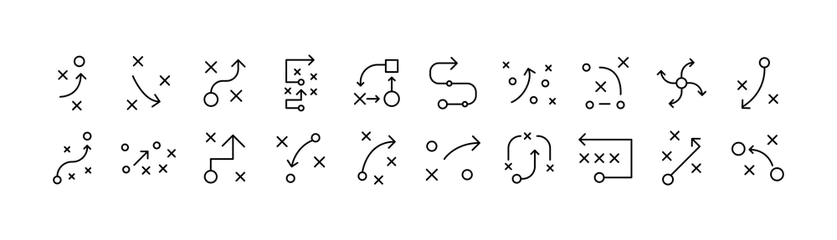 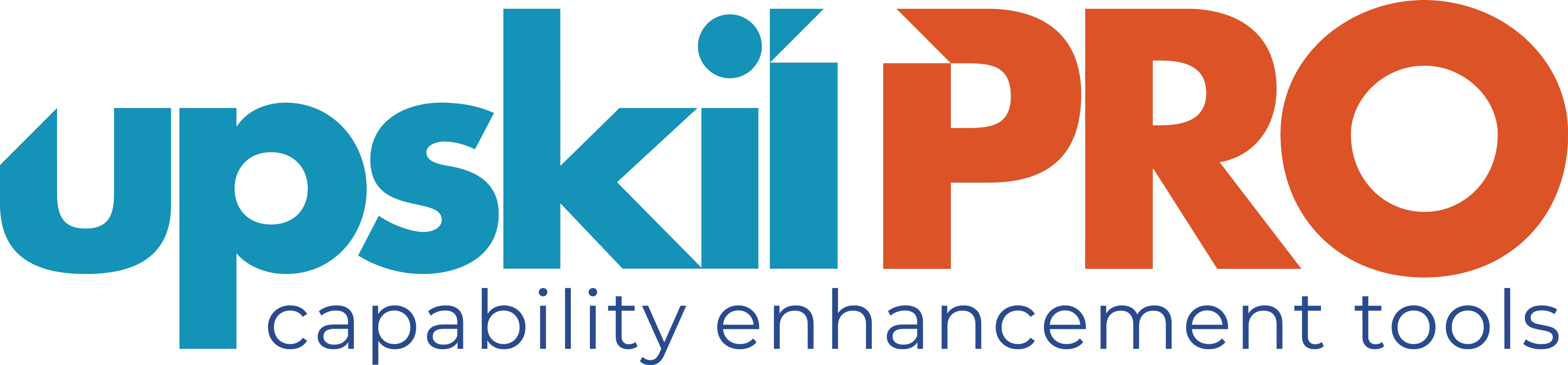 Gain a competitive edge using the best tools and techniques to build a better you .
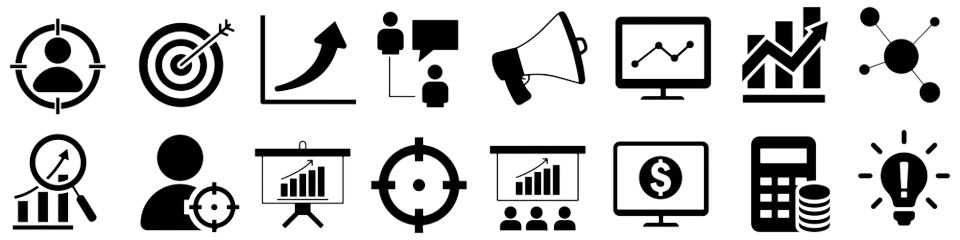 Scorecards 

Designed as functional or subject indicators across a variety off situations to enable performance of situational evaluation versus aligned standards.
Analytical Tools 

Interactive excel tools on specific business areas based on your data inputs delivered in a workbook model with instructions.
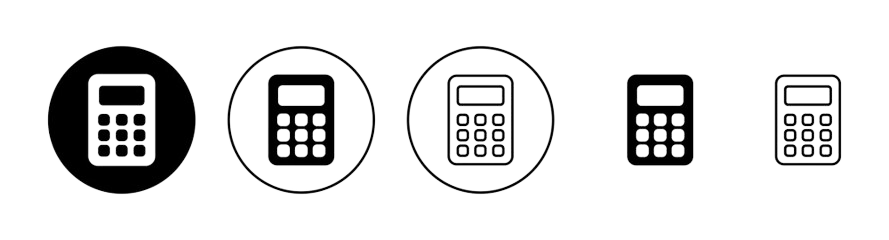 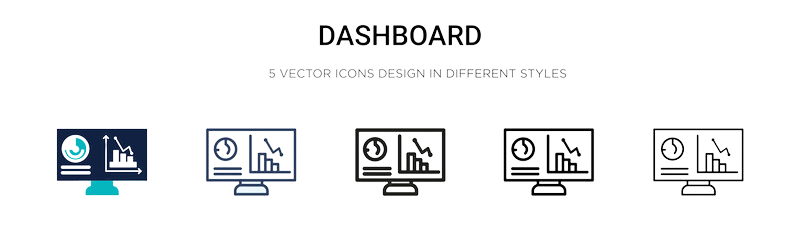 Assessments

Assessments are designed around specific areas to conduct reviews  and will center around a benchmark reviewing individuals or functions
Calculators 

calculate the right ratios for businesses looking for benchmarks in a variety of situations
Research 

Research tools for sales and marketing engagement
Checklists

Designed around achieving milestones in a sequential manner.
2017
2018
100’s of tools grouped in 12 categories, 50 tool types and 12 business functions in 1 place.
get 10X productive now !
Functions
Categories
Types
Analytical Tools
Business Development
Customer Acquisition
Margins
Partner Search
Reports
Category Management
Advertising
Agreements
Agreements
Customer Management
Market Analysis
Persona Development
Retail Measurement
Channel Management
Assessments
Analytics
Distribution
Market Development
Planning
Reviews
Distribution
Content Modules
Barriers
Distributor Management
Market Research
Positioning
Sales Management
Distributor Management
Checklists
Business Reviews
Forecasting
Market Segmentation
Pricing
Scorecards
General Management
Calculators
Business Intelligence
GAP Analysis
Market Size
Prioritization
Segmentation
Key Account Management
Job Descriptions
Channels
Go To Market
Marketing
Product Development
Six Sigma
Marketing
KPI’s
Communication
Job Descriptions
Marketing Comms
Product Life Cycle
Socio Economic Classification
Marketing Operations
Research
Competitive Evaluation
Key Account Plans
Merchandising
Profit & Loss
Territory Design
Sales Management
Strategic Tools
Competitive Intelligence
Management Summary
New Market Entry
Promotions
Trade Marketing
Shopper Marketing
Scorecards
Trade Marketing
Templates
Stakeholder Analysis
Know your audiences and manage them to deliver corporate objectives
Stakeholder Analysis
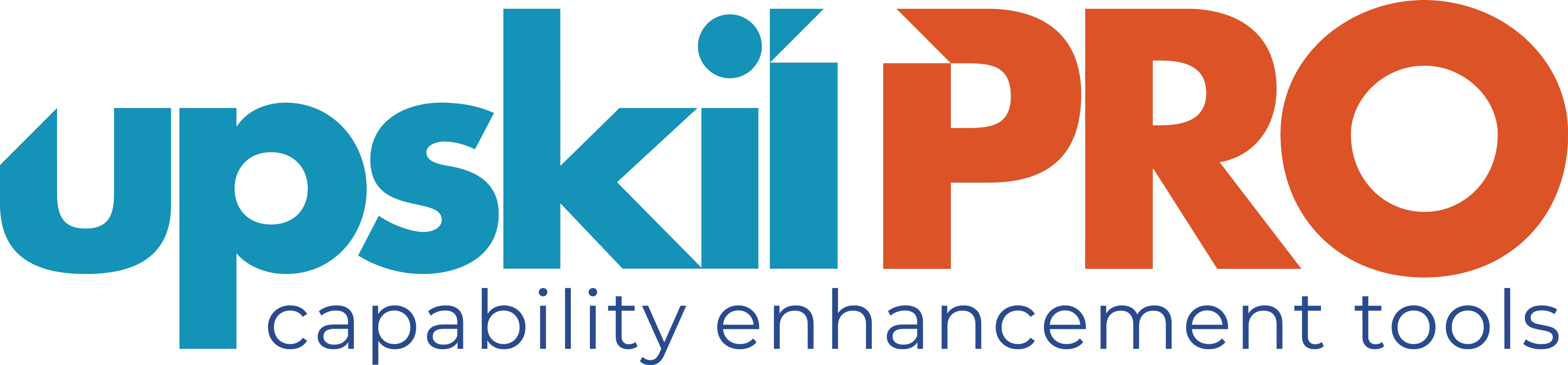 To win support , its crucial to know your points of support and resistance in management.
 Stakeholder Analysis is an important process or skill that engaged individuals use to gain support from others.
Managing stakeholders will help to ensure that your projects succeed where others might fail.

Its establishing points of support and resistance on a landscape.
Stakeholder Analysis
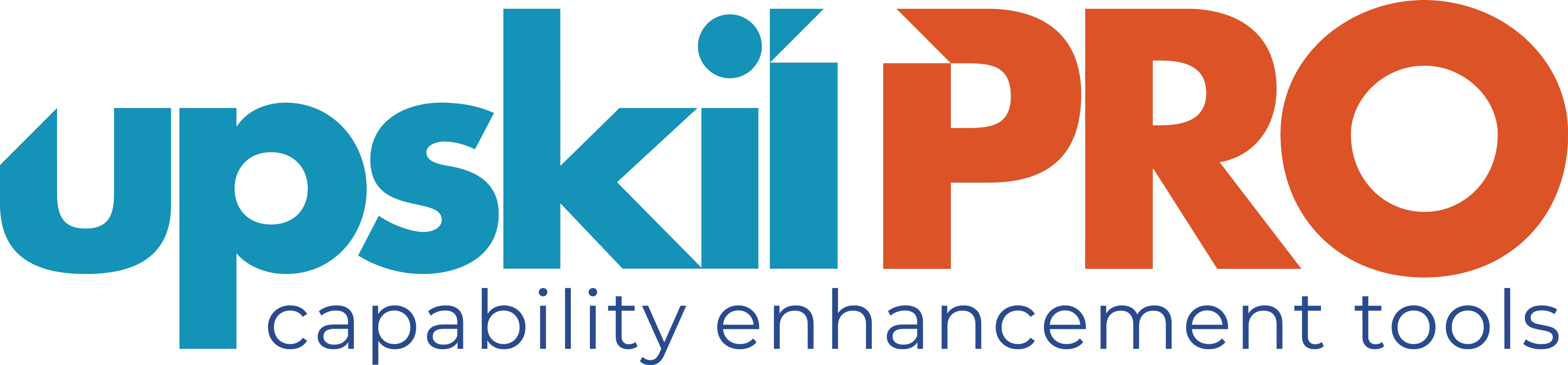 Goals
Give context and define the scope of the stakeholder analysis. Ensure all participants understand the purpose of the session and how the results will be used.
Brainstorm
Goals will depend on the industry, organization, stage of the project, and your current communication and engagement objectives. For example, will the session focus on current stakeholders or those potentially affected by a new initiative.
Position
Present data and information that provides context for the development of the stakeholder map. Examples of information might include:.
Rate
Results from a Business Impact Assessment, Business Model Canvas, SWOT Analysis, PESTLE Analysis
Industry trends and news
Action Plan
Relevant rules and regulations
Share
Define criteria for the axis in the Stakeholder Map template. These definitions may be quite different from one stakeholder analysis to another
Stakeholder Analysis
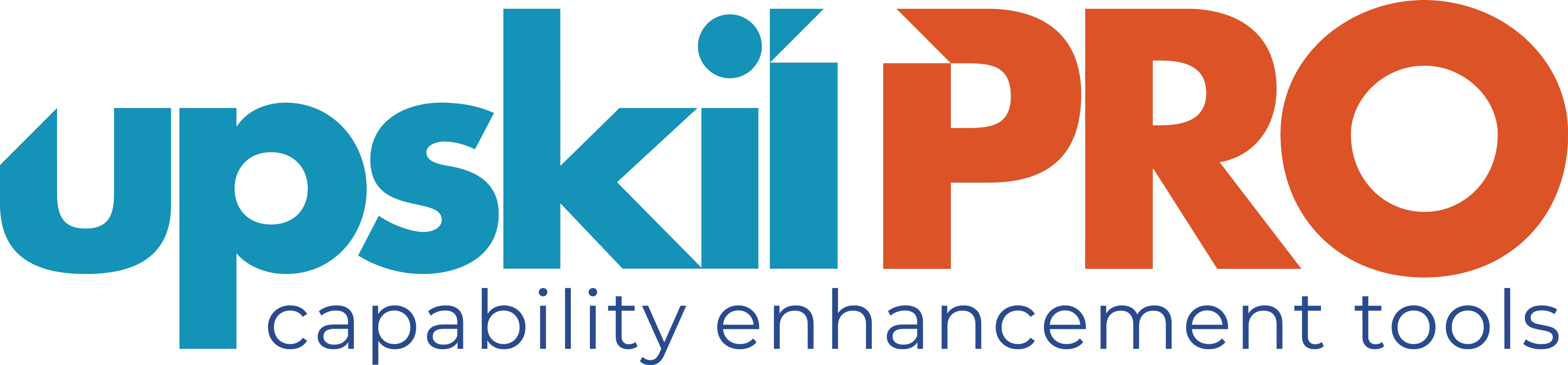 How to create a stakeholder map

Assemble a cross-functional group of people with a range of perspectives on the business, product, service, or project to create the stakeholder map. The quality of the outcomes is dependent on the insight of the participants, and a diverse group helps to identify key stakeholders from across the entire spectrum of the business.
Position
Rate
Scope
Report
Action Plan
Brain
storm
Gather a comprehensive list of stakeholders.
Rate each stakeholder based on their level of support – from adversary to advocate
Report on the outcomes and monitor as part of your communications strategy
Identify actions, assign responsibilities and timeframes
Position stakeholders according to their influence and interest.
Give context and identify the scope of the stakeholder analysis
There are six general steps for a stakeholder mapping workshop.

 The time required will vary on the organization, the size of the group, and the focus of the session. However, there is no reason why the map can’t be completed within an hour. A comprehensive communications plan in response to the map will require further effort.
Stakeholder Analysis
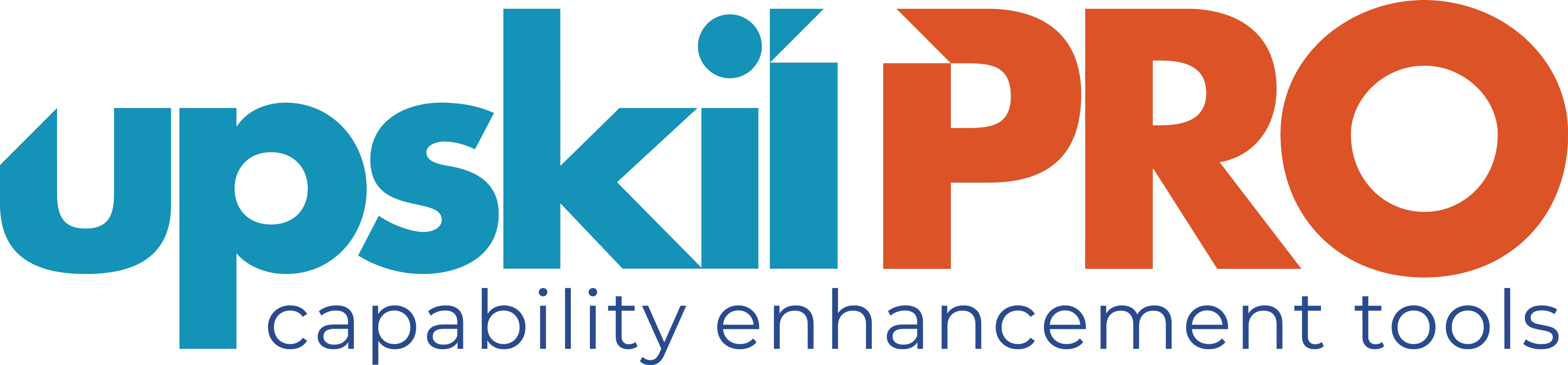 There are three steps to follow in Stakeholder Analysis.
First, identify who your stakeholders are. 
Work out their power, influence and interest, so that you know who you should focus on. 
Develop a good understanding of the most important stakeholders, so that you know how they are likely to respond, and how you can win their support.

When you’ve completed your analysis, you can move on to use stakeholder management to work out how you’ll communicate with each stakeholder.
Your Text  Here
You can simply impress your audience and add a unique zing and appeal to your Presentations.
Stakeholder Analysis
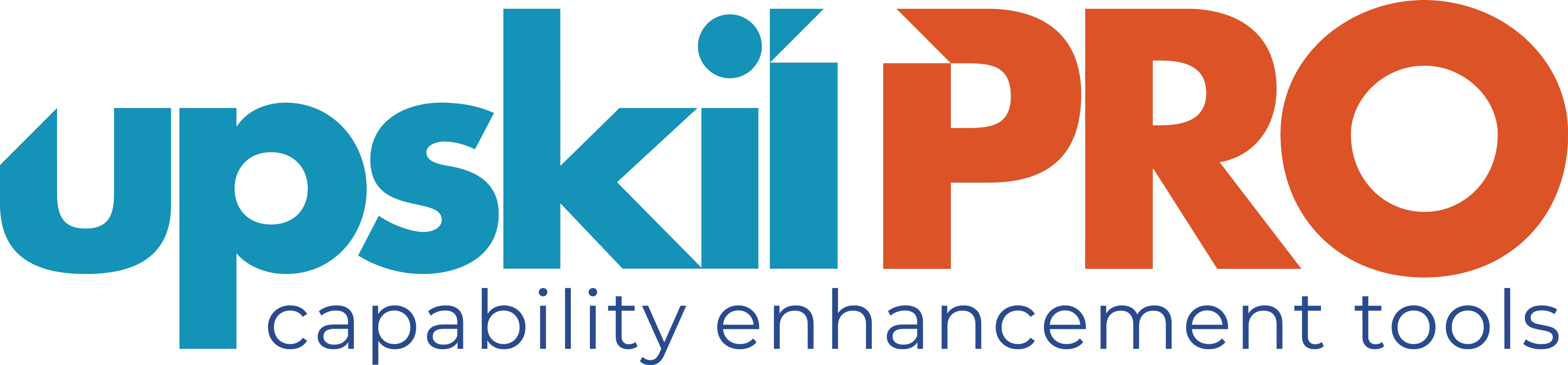 1 Identify
identify who your stakeholders are.
Work out their power, influence and interest, so that you know who you should focus on.
Your Text  Here
the three steps of Stakeholder Analysis in more detail:
You can simply impress your audience and add a unique zing and appeal to your Presentations.
Develop a good understanding of the most important stakeholders, so that you know how they are likely to respond, and how you can win their support.
Stakeholder Analysis
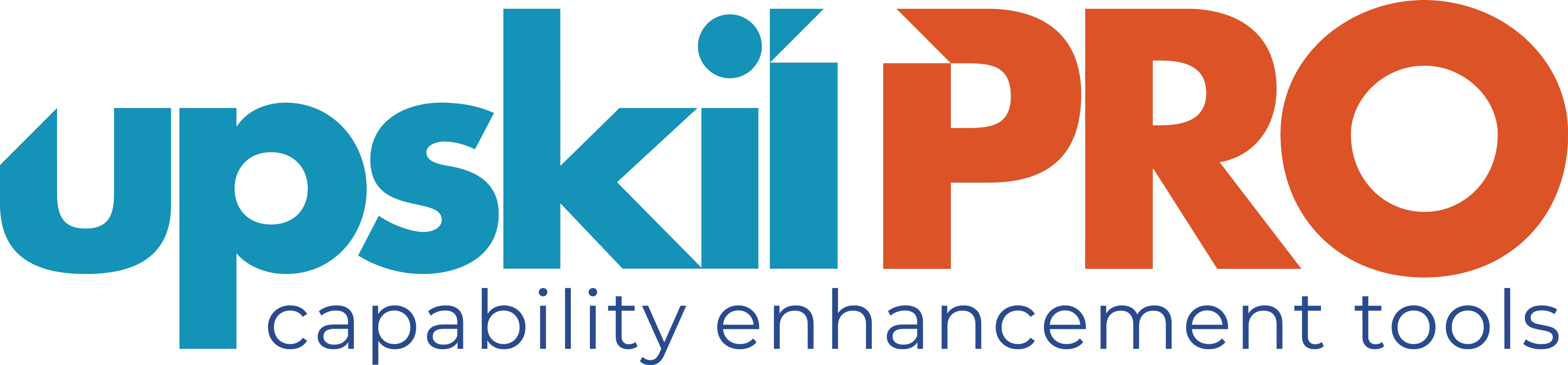 We group our audience in to 4 Strategic boxes / Quadrants and start the process of identying who belongs to which box , an individual can only belong to one box.
Satisfy
Manage
High Influence, High Interest
These are your key stakeholders. They have a lot of influence and a strong interest in the outcomes. Manage these stakeholders well to build strong relationships and ensure you retain their support. Involve them in decisions and engage regularly.
Examples:
Trade Unions
Politicians and senior officials
Investors
Senior Management
Project Sponsors
High Influence, Low Interest
These stakeholders are highly influential, but they don’t have a lot of interest, nor are they actively engaged in your project. Consider their objectives and keep them satisfied to ensure they remain strong advocates. Getting them offside poses a risk.
Examples:
Regulators (e.g., EPA, FDA, Tax)
Administrators (i.e.. with discretion over budgets)
Inform
Monitor
Low Influence, Low Interest
These stakeholders sit on the periphery of the project. They are neither interested or have much influence. Monitor their activity from time to time to stay on top of their involvement. Their relevance may change over time. Communicate to keep them informed and encourage their interest.
Examples:
Support/Complementary Services
Low Influence, High Interest
These stakeholders have a strong interest in your project but very little power to influence it. Anticipate their needs and keep these stakeholders informed to ensure their continued support. Consult on their area of interest and use their input to improve your chances of success.
Examples:
End users of a program or product
Members of the community
Community Action groups
Media outlets
Stakeholder Analysis
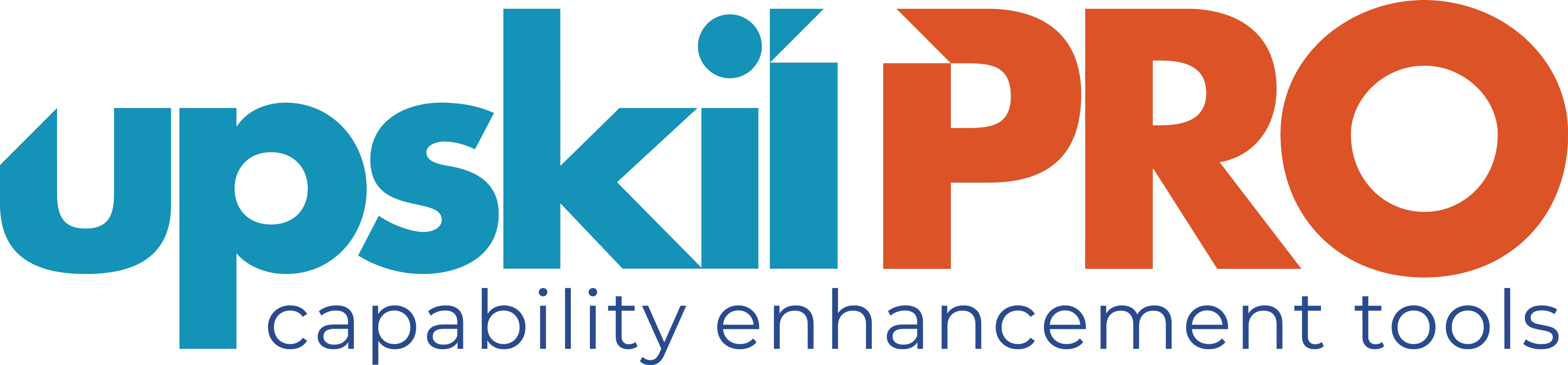 1-Identify - the part of who the potential stakeholders are ?
Your Boss
Shareholders
Government
Senior Executives.
Alliance partners
Trade Associations
Suppliers
Co Workers
Press
Analysts.
Your team
Interest Groups
Lenders
Customers
General Public
Community
Recruits.
Prospects
Contributors
Family
Advisors
Stakeholder Analysis
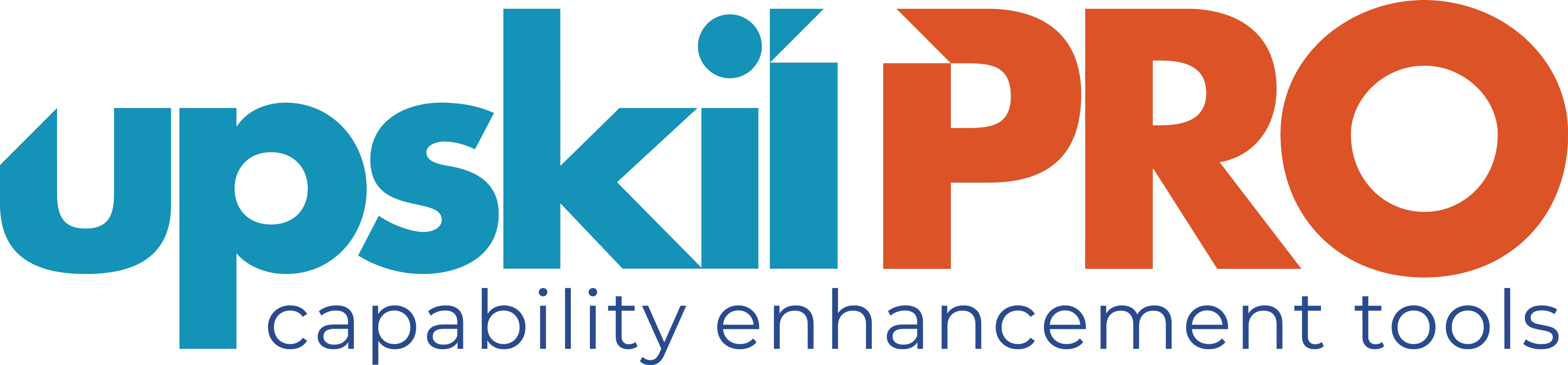 2-Prioritize
Manage Closely
Keep Satisfied
Until Now you have identified the groups of individuals 
Prioritization in Step # 2 is key, Now you have prioritized them into 4 groups 
Each individual will be classified as to their power over your function 
You will now allocate each individual into one of the 4 groups
Monitor
Keep Informed
Power
Interest
Stakeholder Analysis
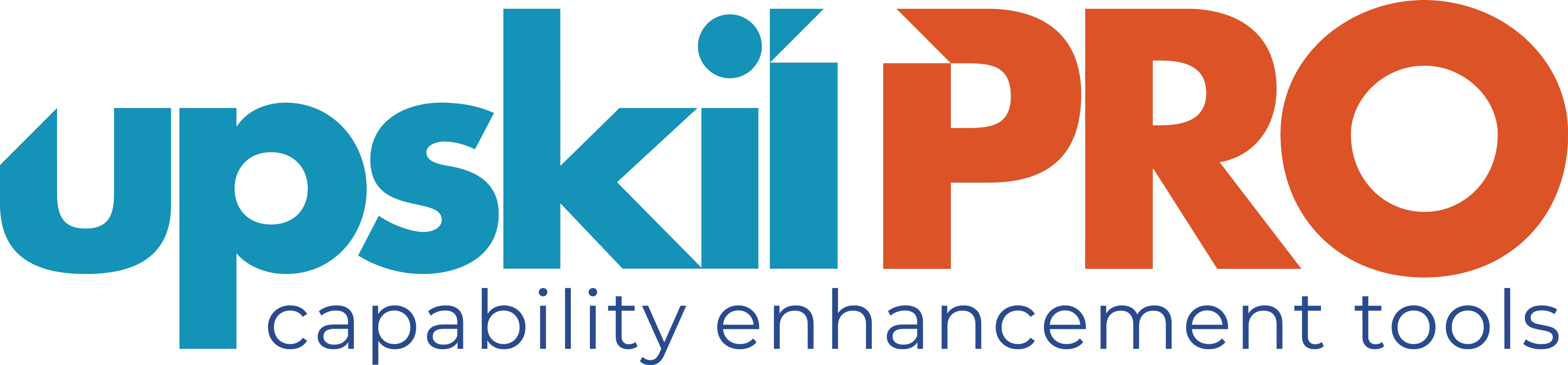 3-Understand & Group
High Power 
Less Interested 
Keep Satisfied
High Power  
Highly Interested and vested  
Manage Closely.
Low Power 
Less Interested 
Monitor
Low Power  
Highly interested 
Keep Informed
Power
Interest
Stakeholder Analysis
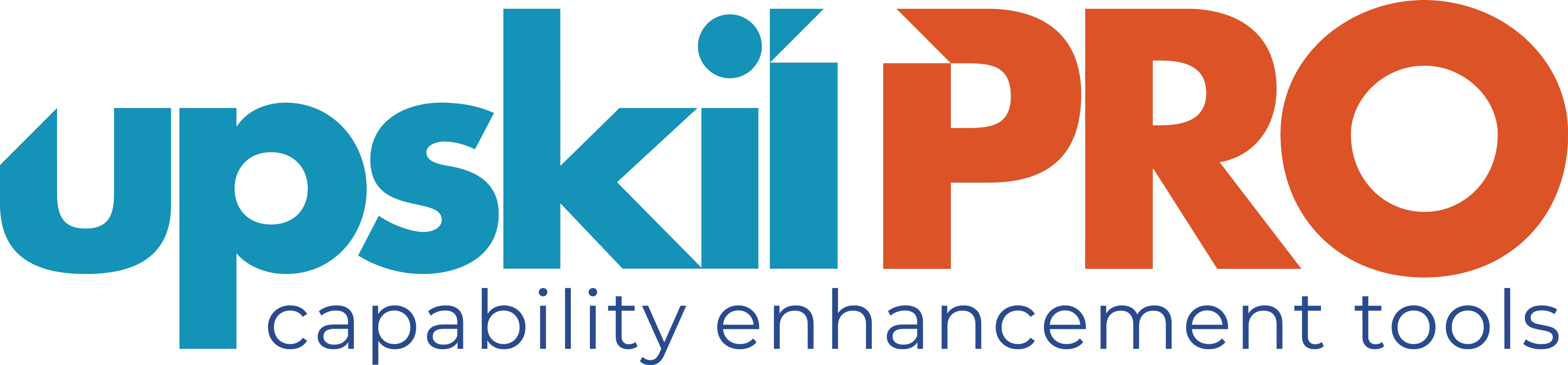 3 Understand & Group
High Power 
Less Interested 
Keep Satisfied
High Power  
Highly Interested and vested  
Manage Closely.
What specifically motivates them 
What financial interest do the have in the project
What emotional or professional interest do they have 
What's the level of motivation in relation to which specific area
What or who influences their opinion generally
If they are reluctantly positive , what can u do to win them over 
How will you manage their opposition 
Who else might be influenced by their opinions
What information do they want from you 

Colour code the groups of individuals as follows to manage them
Low Power 
Less Interested 
Monitor
Low Power  
Highly interested 
Keep Informed
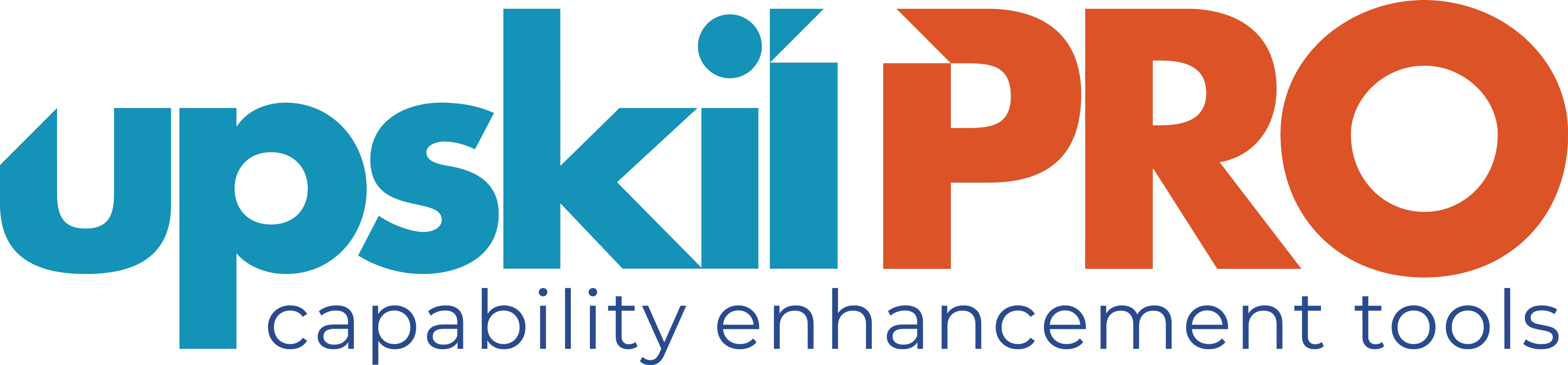 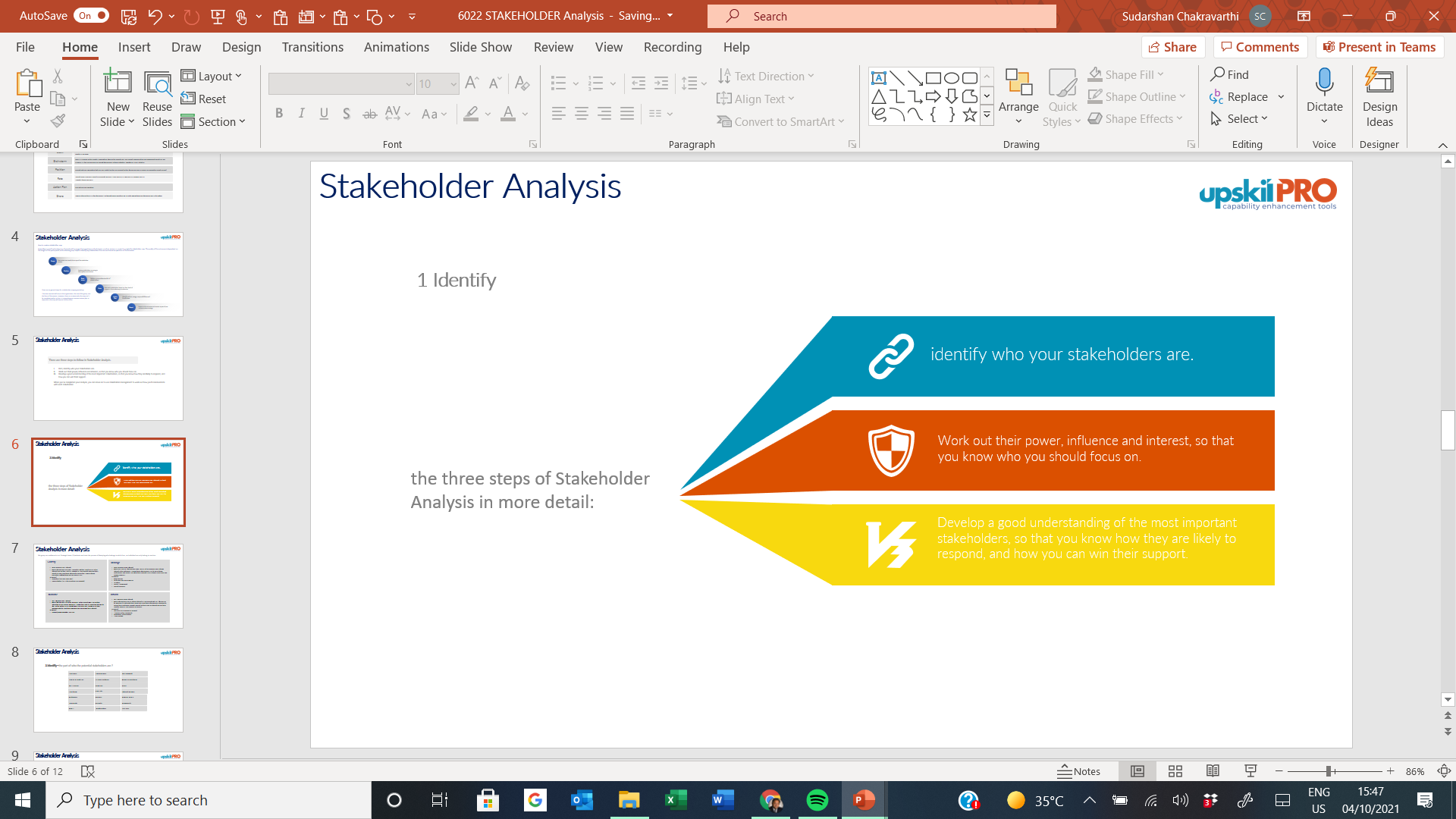 Stakeholder Analysis
Know your audiences and manage them to deliver corporate objectives
UpskilPRO e Institute for Sales & Marketing
Tools, Content & Templates 
Hand built using experience & Insight